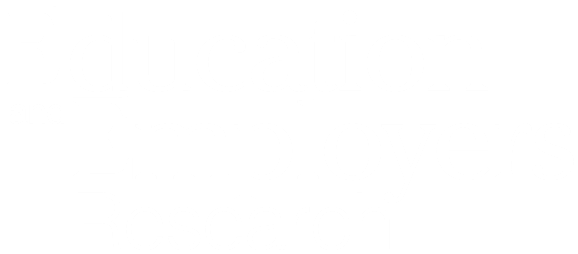 What impact can employer engagement have on young people?
Evidence Review


Dr Elnaz T. Kashefpakdel 
Head of Research | Education and Employers 
Elnaz.Kashef@educationandemployers.org 
@Edu_EResearch
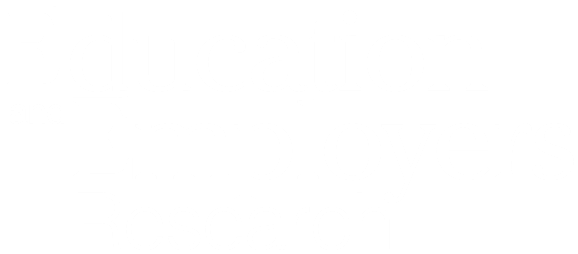 Research into employer engagement in education
Since 2009, we have: 
run four research conferences uniquely focused on the subject with Andreas Schleicher, Simon Field (OECD), Alison Wolf, Bob Schwartz (Harvard)
addressed audiences in Australia, Belgium, Canada, Demark, Greece (CEDEFOP), Italy, Sweden, US (Harvard), Malta as well as UK Ministries of Education, Business and Treasury.
been responsible for 30+ research publications including first collection of research essays on the subject, and the second on the way
www.educationandemployers.org/research-main
Free online library…
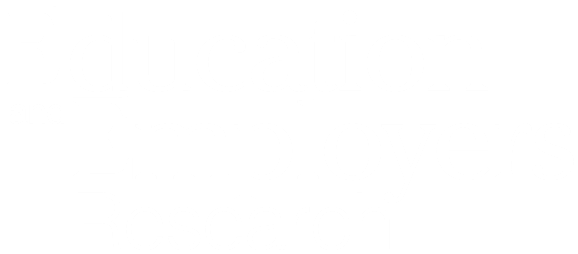 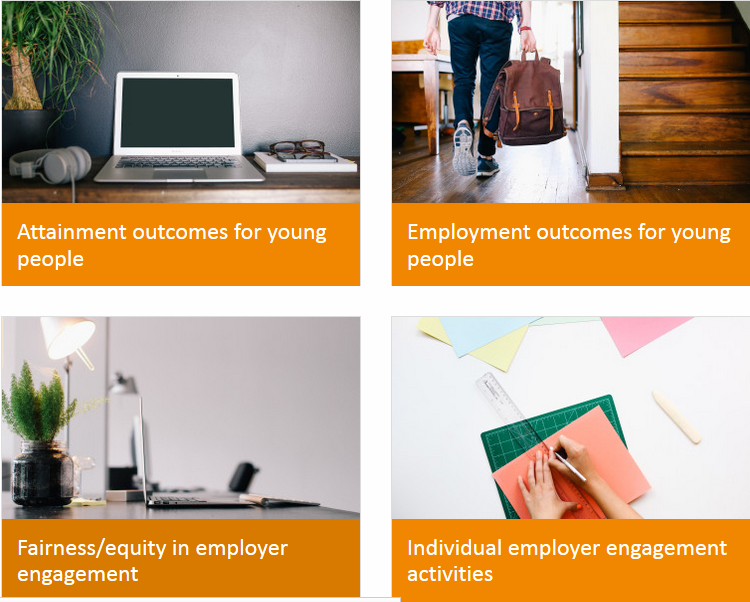 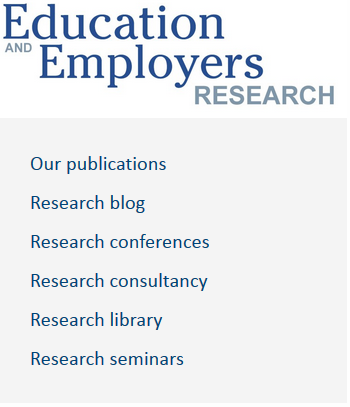 http://www.educationandemployers.org/research-main/
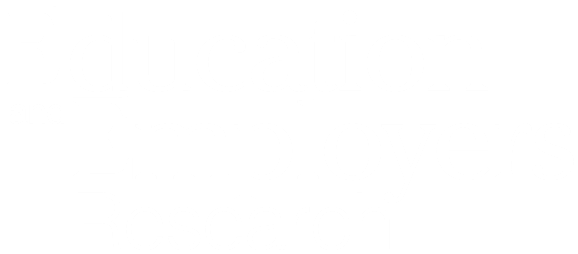 The importance of employer engagement has become more apparent to both government and practitioners and we played a large role in providing evidence: 

What difference employer engagement makes to young people?
Why does it make a difference?
What are the implications for practice?
Why is employer engagement is more important now than it was a generation ago?
How delivery can be optimised?
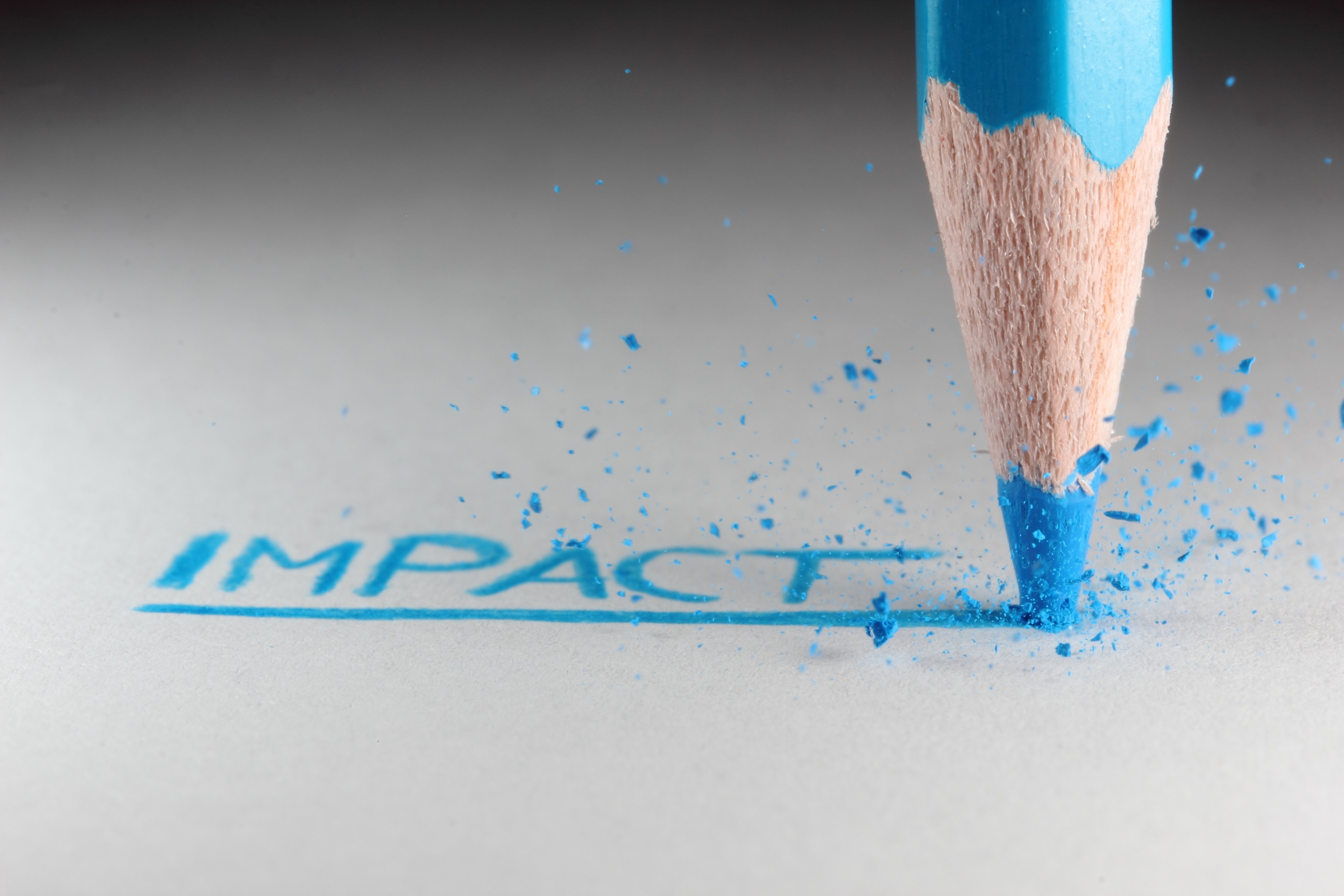 What difference employer engagement makes to young people?
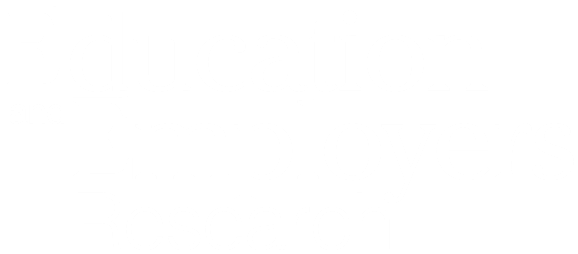 Literature suggests that teenage engagement with workplaces makes a difference to adult outcomes..
Teenage part-time employment is associated with reduced NEET outcomes (UK) and improved earnings (US study)
	Crawford, C., Duckworth, K., Vignoles, A. & G. Whyness. 2011. Young people’s education and labour market choices aged 16/17 to 18/19. London: Department for Education
	Ruhm, C. (1997) “Is high school employment consumption or investment?” Journal of labour economics. 15:4, 735-776

Teenage informal contacts with people in the labour market are associated with better employment outcomes (Finnish & US studies)
	M. Jokisaari. 2007.  “From newcomer to insider?  Social networks and socialisation into working life” in Youth and Social Capital edited by Helver, H. & J. Bynner. London: Tufnell 	Press
	McDonald, S., Erickson, L.D., Johnson, M.K. & G.H. Elder. 2007. “Informal mentoring and young adult employment.”  Social Science Research, 36, 1328-1347
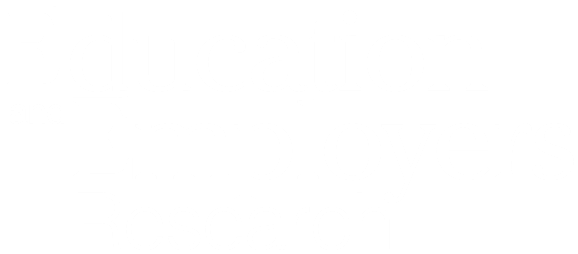 … that teenagers with career aspirations aligned with educational expectations do better than the misaligned – of whom there are many (UK & US studies)..
The aligned at 16 are much less likely to be NEET by 19 than comparable misaligned peers
	Yates, S., Harris, A., Sabates, R. & J . Staff. 2011. “Early occupational aspirations and 	fractured transitions: a study of entry into ‘NEET’ status in the UK.” Journal of Social Policy. 40, 513-534


The misaligned at 16 earn less than comparable peers at age 34
	Sabates, R., Harris, A.L. & J. Staff. 2011. “Ambition gone awry: the long term socioeconomic consequences of misaligned and uncertain ambitions in adolescence.” Social Science Quarterly. 92, 4: 1-19
…careers education is associated with better education and employment outcomes.
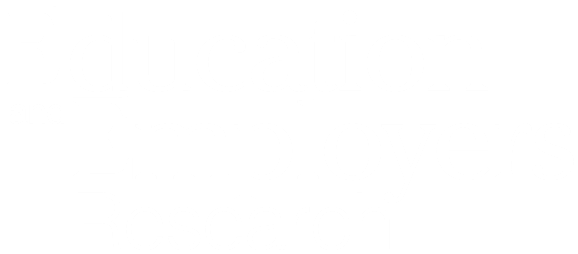 Education Endowment Foundation funded literature review (2016):review of 73 publications with Randomised Control Trials and quasi experimental studies, OECD countries since 1996:

60% provided largely positive findings evidencing improvements in educational outcomes. Only one study suggested negative impacts. Remainder: mixed results.

67% provide evidence of largely positive economic outcomes; 33% evidence mixed with no distinct patterns in terms of outcomes.
Study one 2013-14
“Employer engagement in British secondary education: wage earning outcomes experienced by young adults.” Journal of Education and Work 27:5, 496-523 

“School-mediated employer engagement and labour market outcomes for young adults: wage premia, NEET outcomes and career confidence.” In Mann. A. et al. Understanding Employer Engagement in Education: Theories and Evidence. London: Routledge
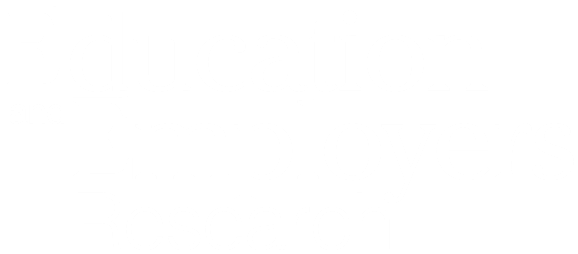 YouGov survey - 1,002 UK respondents aged 19-24
Question: Some schools and colleges arrange for their students (aged between 14 and 19) to take part in activities which involve employers of local business people providing things like work experience, mentoring, enterprise competitions, careers advice, CV or interview workshops, workplace visits, taking part in classroom discussions.

Did you take part in such activities between those ages?  If so, on how many different occasions (more or less) did it happen?”
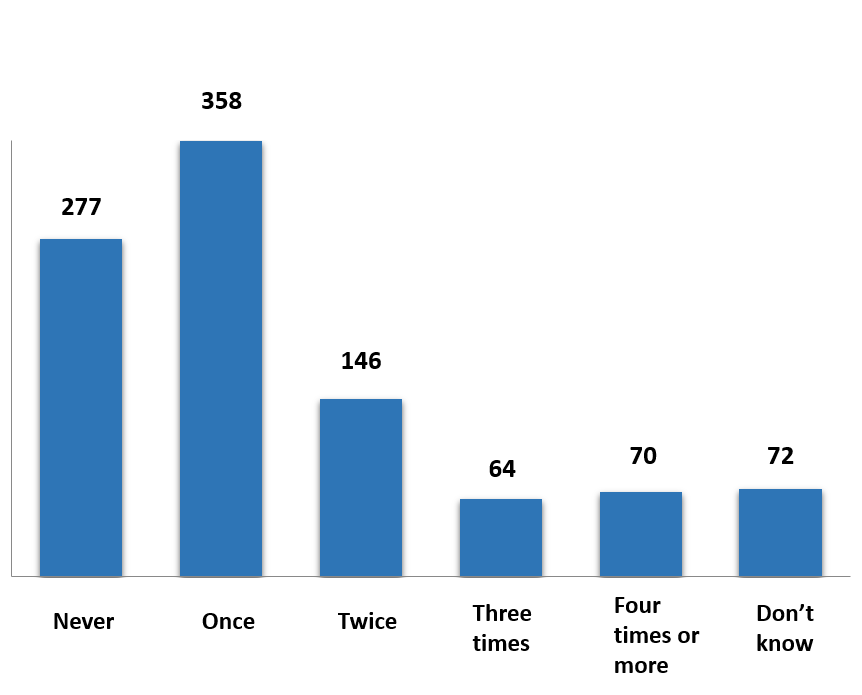 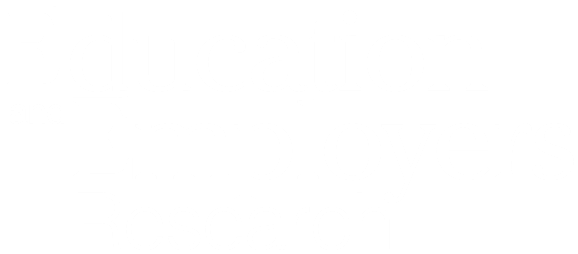 Income variable: annual salary before income tax or any other deductions (if full-time employment 19-24)
800
Less than £10,000 a year
£25,001
to
£30,000
£15,001 to £16,000
£20,001
to
£25,000
More than £30,000
N/A
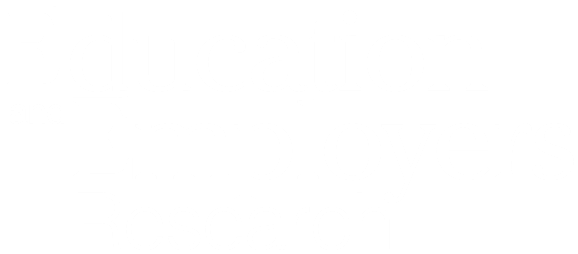 Interval regression: Average correlation of £500 - £1,300  between wage and each extra employer contact
Control variables
Variable
P-Value
Value
Age
Highest qualification (L1-L5)
Ethnicity (white vs non-white)
Region of UK
School type 14-16
School type 16-19
Gender
Age
0.02
£900
Employer contacts
0.03
£900
Independent school   (16-19)
0.04
£4,000
0.01 - 0.08
£5,000-£8,000
Highest qual level
  169 individuals
Employment outcomes- NEET Status
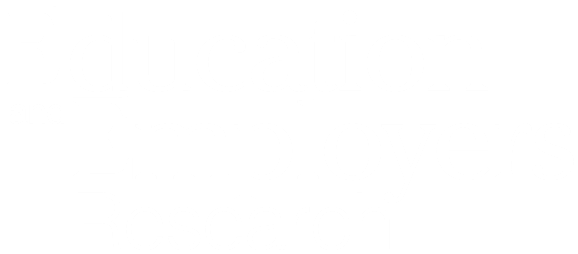 Students who do two or more engagement activities could be on average up to 20% less likely to become NEET compared to their peers who did no engagement activity.
NEET
[%]
  850 individuals
# School mediated employer contacts, age 14-19
Employment outcomes- Career confidence
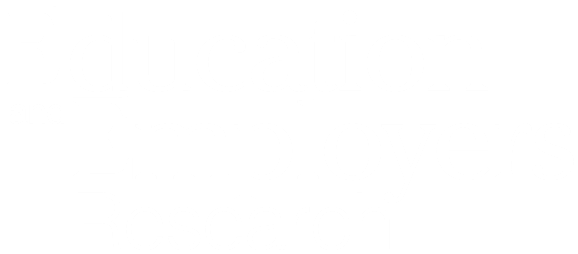 Statistically significant positive relationships between volume of engagement and career confidence
Study two: 2016
“Career Education that works: An economic analysis using the British Cohort Study” Journal of Education and Work. 
http://dx.doi.org/10.1080/13639080.2016.1177636
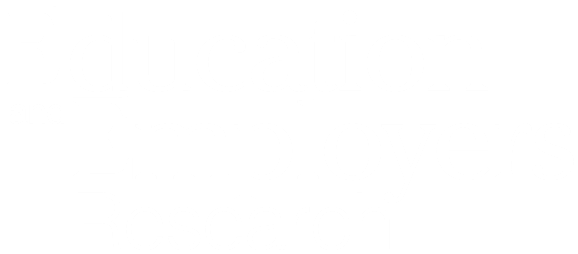 The 1970 British Cohort Study provides a large, robust longitudinal dataset to explore pathways to labour market
Survey background
Follows ~17,000 people born in England, Scotland and Wales in a single week of 1970

Data is available at Birth, age 5, 10, 16, 26, 30, 34, 38 and 42 - most recent data from 2012 

We gather data for background variables at birth to age 16

Survey attrition means ~48% loss of respondents from birth to age 26
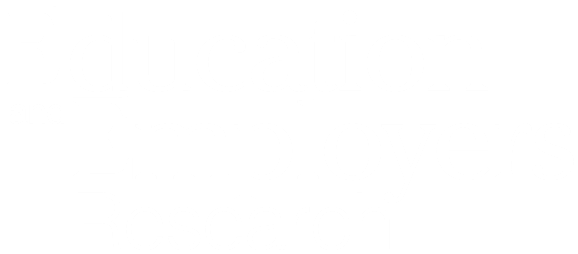 Variables of interest
Full-time weekly income in 1996 (age 26)
Approximately 38% of full time employed individuals reported a weekly income between £200 and £300; Male earns more than female on average (£238 vs. £192 per week)
 Academic ability at age 16 is strongly associated with earning at age 26; the high achievers on average earn more. (on average 7%)
Young people‘s wage from more privileged families  is higher than families with lower social classes (on average 4.3%)
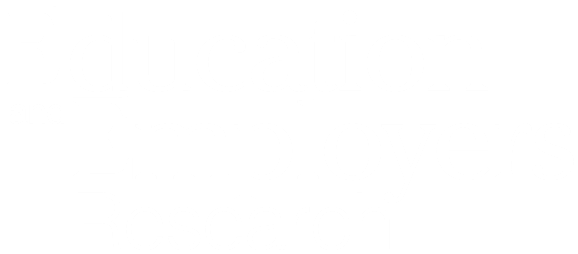 Career talks with an outside speaker (1986) - overview
# Career talks with outside speakers aged 15-16
66% did at least one, with many doing two or more, allowing us to test the idea: “more is more”
Typically held during school day, decided by school – less individual agency
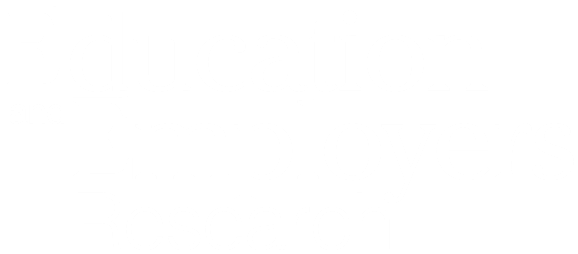 Including control variables, the average effect at year 10 is 0.8% - statistically significant at 5%(At year 11 the relationship is not statistically significant)
Teacher assessment of academic ability at 16
Maths - CSE/O-level results
Highest level of qualification at 26
Cognitive assessment age 5 (hum. fig. drawing
Academic ability
Control variables (Bold = Incl. in final analysis)
Results
Regression : 
Number of talks at year 10 vs.  Ln(wage) at age 26

Co-eff:		0.8%
Stnd-error:	           	0.3%
P-value:		0.00

R^2		24%
N		784 (outliers excluded)
Father socio-economic status
Mother socio-economic status
In receipt of council housing (or benefits)
Benefits received from government
Socio-economic status
Frequency of parents reading to child age 5
Mother’s interest in child’s education age 5
Amount of TV watched age 10
Early home learning environment
Gender
Whether has a UK parent
Demo-graphics
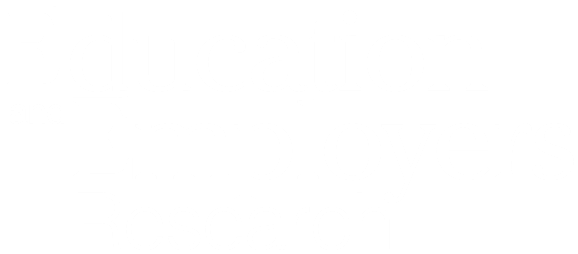 Individuals who found career talks very helpful display a stronger wage premium
Regression, Career talks co-eff
Did you find the careers talks useful?
* Sig at 10%; ** Sig. at 5%
Study three: 2017
“Contemporary transitions: Young Britons reflect on life after secondary school and college. London: Education & Employers with Barclays LifeSkills.
http://www.educationandemployers.org/research/contemporary-transitions-young-britons-reflect-on-life-after-secondary-school-and-college/
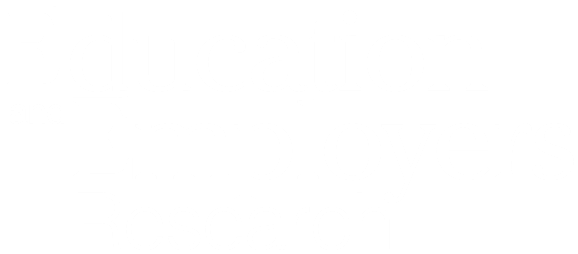 Methodology
Survey of young people aged 19-24 in 2016 by Yougov 
Twice the size compared to 2011 survey 
Socially, geographically and demographically evenly distributed 
Originally the survey included 18 year olds but we excluded them as they might be still in education and their views affect the analysis in a biased way 
Frequency tables and descriptive, cross-tabulations and regressions using SPSS 
Control variables: school type, parental education, free school meal, gender, ethnicity, region, education level
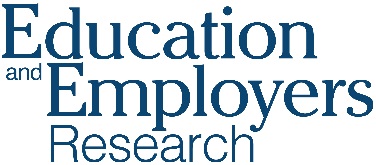 Distribution of employer engagement activities
Between the ages of 14 and 19, did your school or college ever arrange for you to take part in any activities which involved employers/local business people? E.g. work experience, mentoring, enterprise competitions, careers advice, CV or interview workshops, workplace visits. If so, on how many different occasions (more or less) did it happen?”
Participation in selected teenage engagements with employers
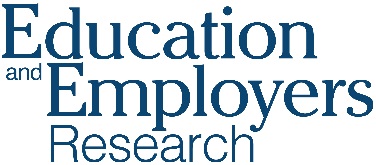 Distribution of employer engagement activities
While South East has done the greatest number of activities, North East and South West have organised the least number of employers engagement activities across schools in the area.
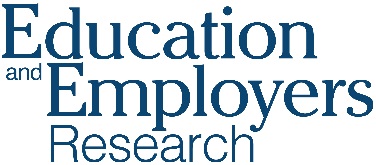 Distribution of employer engagement activities by social indicators
Volume of activities by school type, 14-16
Volume by Indicators of social disadvantage: Free school meal and parental education
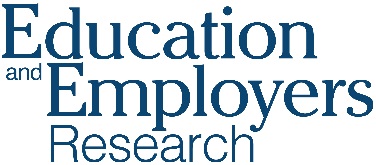 a) Most young people educated in the state sector think that their schools prepared them poorly for adult working life; b) Young adults who experienced greater volume of school-mediated employer engagement feel better prepared for the adult working world
Young adults’ career ambitions
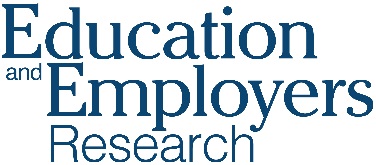 More than half of young people find it difficult to pursue their career ambitions in the current labour market

Young people with greater experiences of the world of work appear to find it easier to pursue their career ambitions (its all about volume)
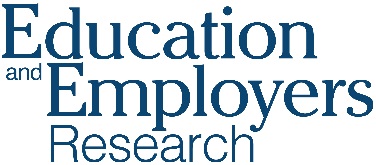 Young adults experienced wage premiums linked to individual activities where they felt their school(s) had prepared them well for adult life
* Based on the average salary reported by our sample
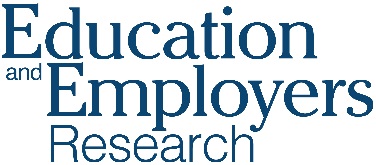 @Edu_Eresearch
Higher volumes of school-mediated employer engagement are associated with reduced incidence of NEET
Control variables
Age
Highest qualification (L1-L5)
Ethnicity (white vs non-white)
Region of UK
School type 14-16
School type 16-19
Gender
Parental education 
Free School Meal
  1,536 individuals
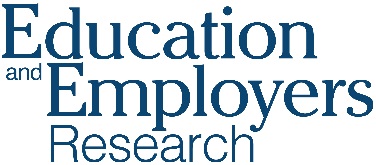 Undertaking individual employer engagement activities is associated with reduced incidence of being NEET*
* We asked the respondents about their economic activity on the day of the questionnaire
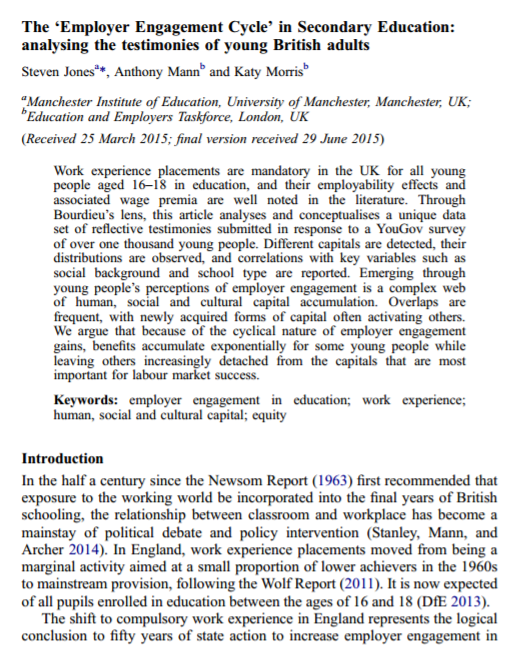 Why does it 
make a difference?
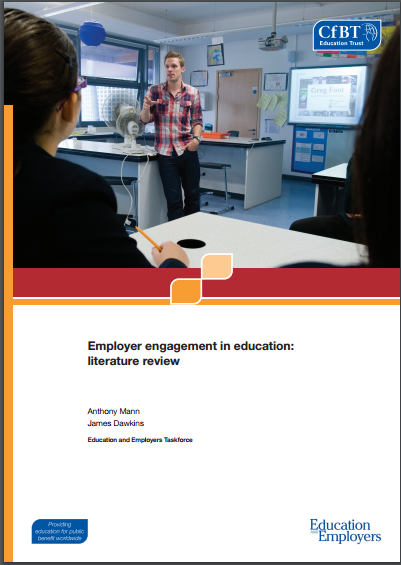 “The ‘Employer Engagement Cycle’ in Secondary Education:  analysing the testimonies of young British adults” Journal of Education and Work 29, 7: 834-856
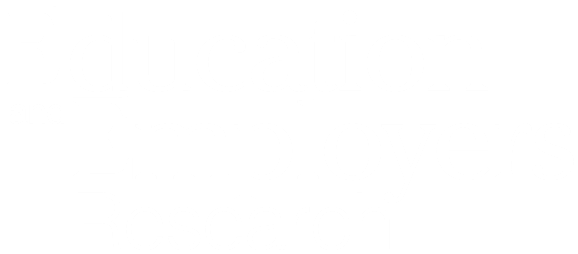 What makes the difference? Some options…
Human capital: 
technical skills, employability skills, attainment, qualifications (Becker)

Social capital: 
‘norms’ and support networks, access to non-redundant trusted information (Granovetter)

Cultural capital: 
attitudes and assumptions; confidence in aspirations, language and presentation, 
‘a fish in water’ (‘business awareness’)  (Bourdieu)

(We must control for access to finance capital)
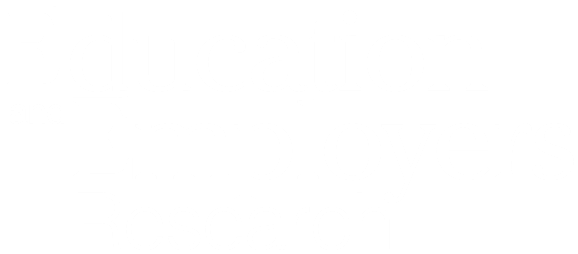 Effects appear most driven by cultural capital acquisition
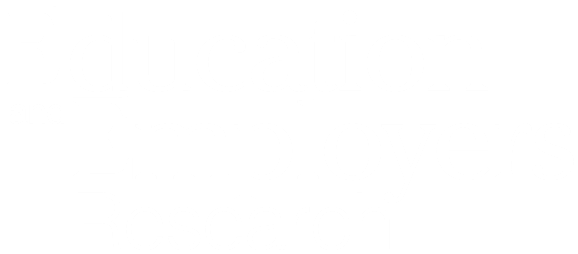 Social capital
Helpful in deciding on a career
“Told us from experience. Told us straight.” 

“You got advice that seemed more genuine.” 

“I trusted the word of someone in the working world as opposed to a careers advisor or teacher ‘telling’ you what to do.”

“Following my work experience placement I obtained permanent part-time work at the same business. This steady job helped as a stepping stone into the working world.”
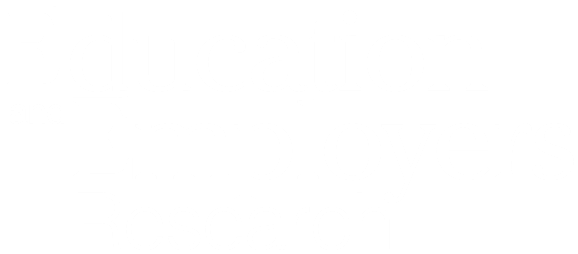 Cultural capital
Changing attitudes to education (young people)





Elimination of options and visualisation of potential new pathways
“I did work experience at a hairdressers. It made me realise that I wanted to go to university so that I got a good job and didn’t have to fall back on boring jobs like hairdressing.” (young adult)
Academic motivation and personal confidence

“My work experience placement made me determined to work hard in education and aim for a worthwhile job I will enjoy.” (young adult)

“You see the change in attendance, behaviour. They realise how important it is to get English and Maths. Impact on motivation is huge” (teacher)

“My kids learn that you don’t need to be unemployed when you leave school” (Special school teacher)
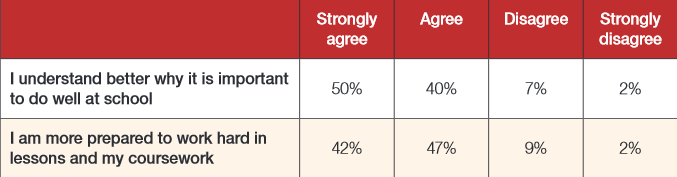 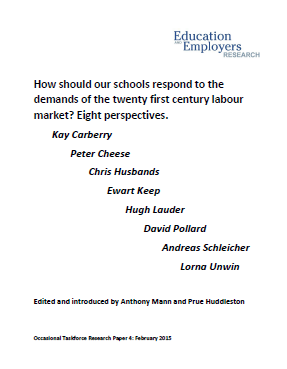 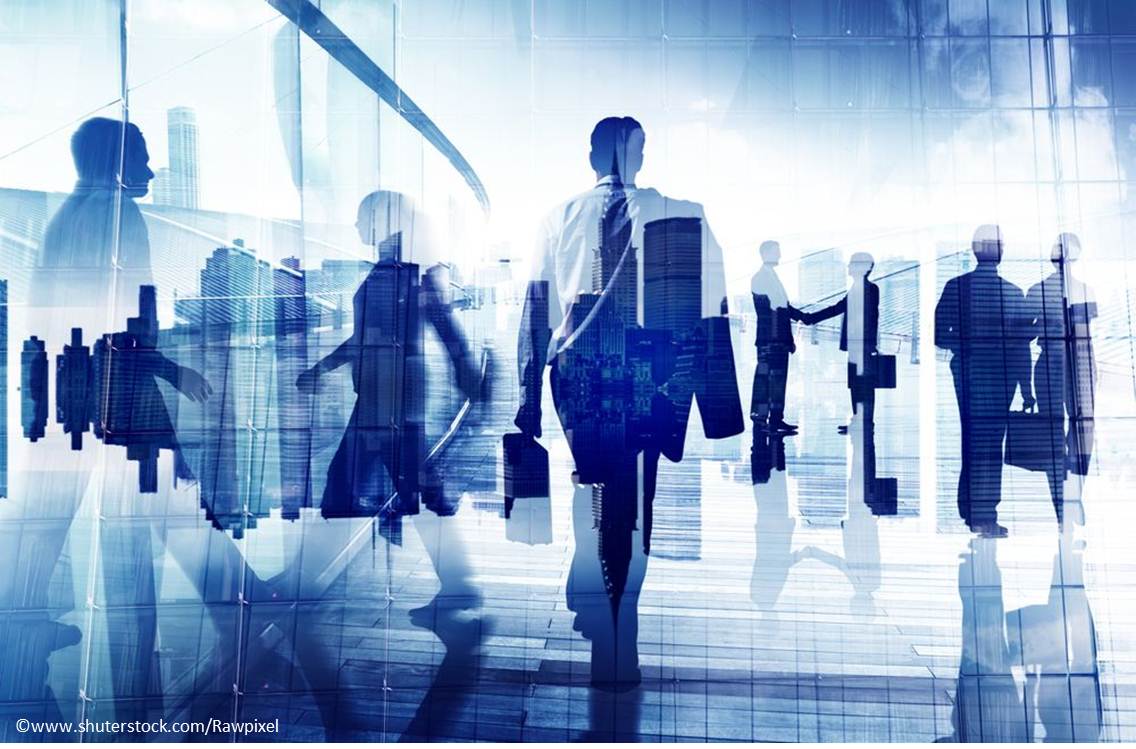 Why is employer engagement is 
more important now than 
it was a generation ago?
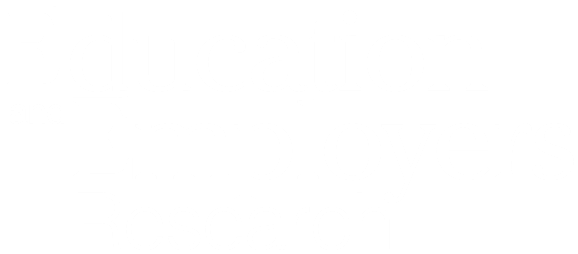 Teenage career aspirations have nothing in common with labour market demand
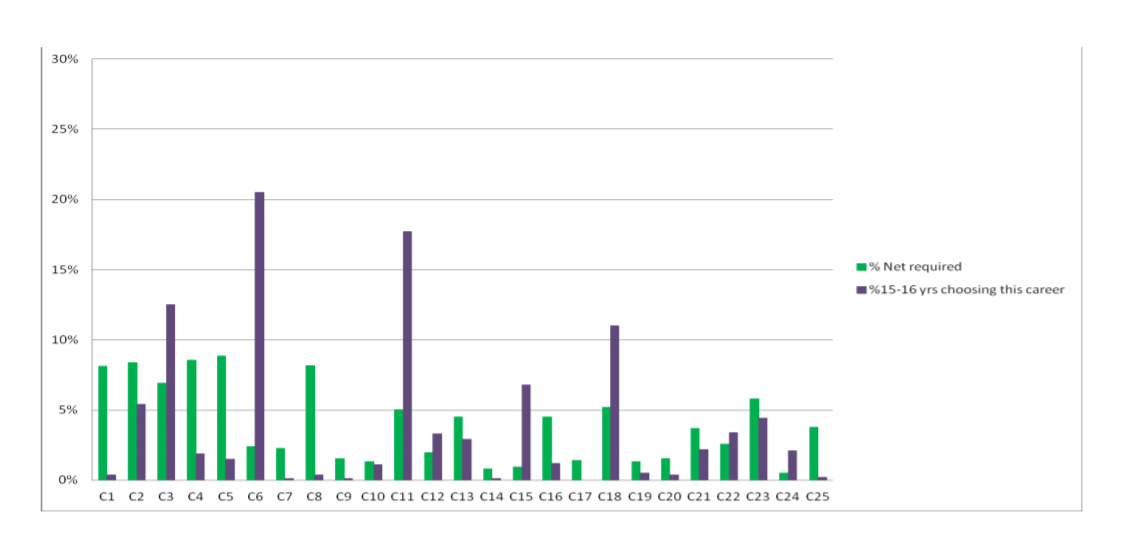 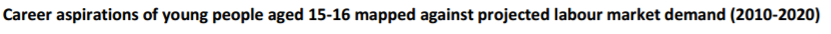 Source: Mann et al. 2012. Nothing in common. London: Education & Employers and UKCES
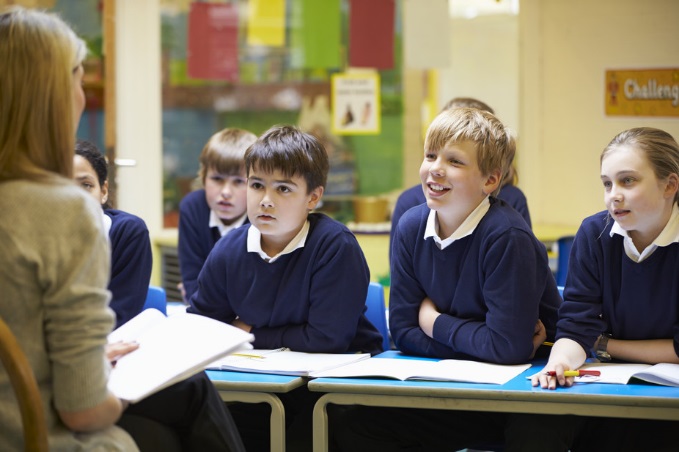 What are the 
implications for 
practice?
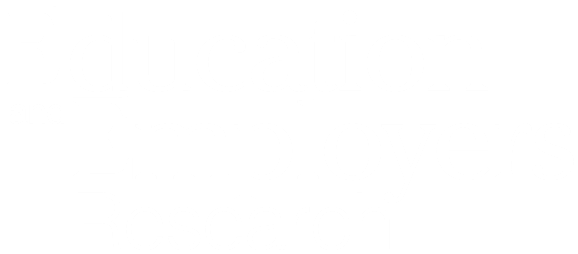 Implications for Practitioners 
What does the evidence tell us?

Jordan Rehill
Research Assistant – Education and Employers
Jordan.rehill@educationandemployers.org
@Edu_EResearch
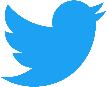 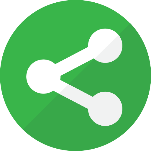 www.educationandemployers.org/research-main
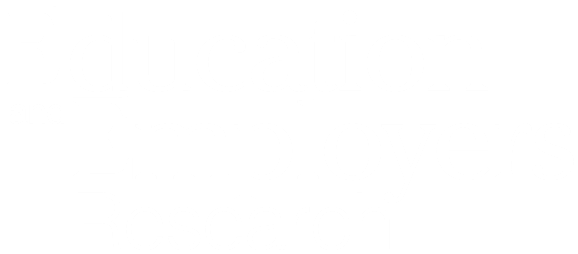 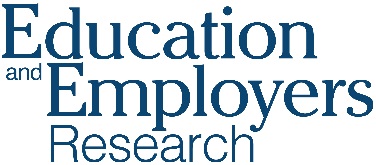 The following advice is based on wider research and a number of our new:

What works? Careers events and transition skills (2017)
Towards an employer engagement toolkit (2017)
Contemporary transitions (2017)
[Speaker Notes: Give outlines/methodologies of studies]
More is more
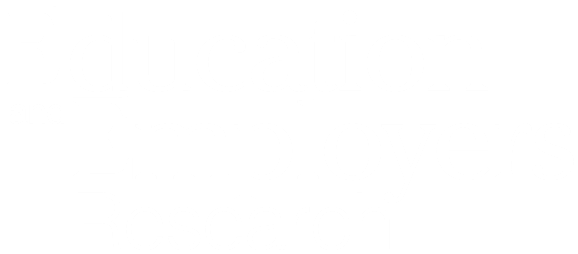 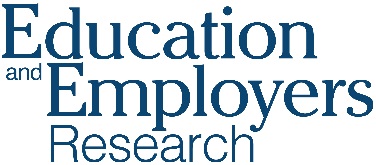 Pupils should interact with a lot of employers
1. The views of young Britons (aged 19—24) on their teenage experiences of school-mediated employer engagement (Mann and Kashefpakdel, 2014)

Those who did 3 or more activities

16% more likely to say they found the events useful in getting a job 
28% more likely to say the activities were helpful in deciding on a career 

*The more young people attend events, the more helpful they became. Those who found the careers talk ‘very helpful’ took part in a greater number of events*

2. ‘Career education that works: An economic analysis using the British Cohort Study’ (Kashefpakdel and Percy, 2014)

For each career talk :

Up to 1.6% wage increase (compared to peers who did none)
[Speaker Notes: The more interactions a young person has with people from the world of work through careers events, the better. Over recent years, several influential studies have shown that attending more of employer-led careers events can and does amplify the outcomes experienced by young people
 
Schools and colleges should give students the opportunity to take part in as many career development activities as possible.]
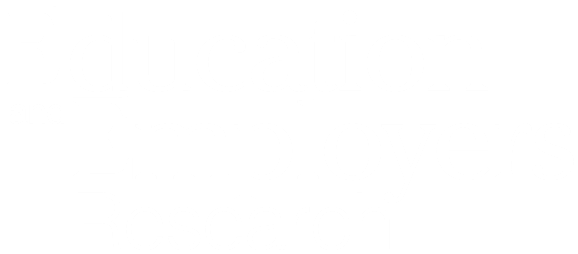 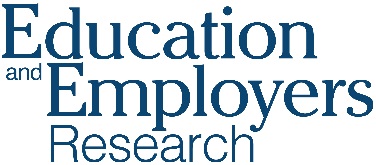 3. Contemporary Transitions (Mann et al, 2017)
a) Most employer engagement wasn’t helpful in making decisions at age 16 unless teenagers recalled 4+ activitiesb) Most employer engagement wasn’t helpful in applying for university unless teenagers recalled 4+ activitiesc)Most employer engagement wasn’t helpful in applying for a full-time job, but participation in 3+ activities made a big difference
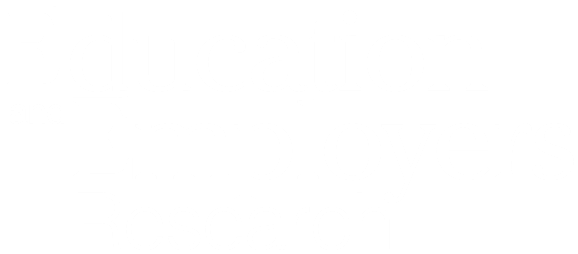 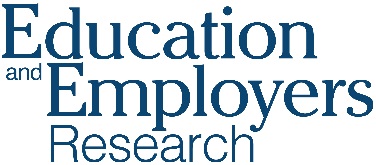 Pupils should interact with more volunteers within sessions
A survey of 291 14-18 year old students across careers events (talks, fairs, carousels) at 7 schools and colleges 

Students were asked: Do you agree with these statements? (1 being totally disagree and 10 being totally agree)
[Speaker Notes: Analysis of young people’s survey data collected at the careers events attended for this study shows that the number of volunteers encountered has a beneficial effect on the outcomes that can be expected. Young people who had interacted with six or more volunteers reported more positive responses across the attitudinal questions we asked. Those who saw six or more volunteers were 15% more likely to say they had learnt something new and useful, 13% more likely to say the event made them think of different routes to employment and 14% more likely to say they were motivated to study harder than peers who encountered fewer volunteers.]
Mix it up
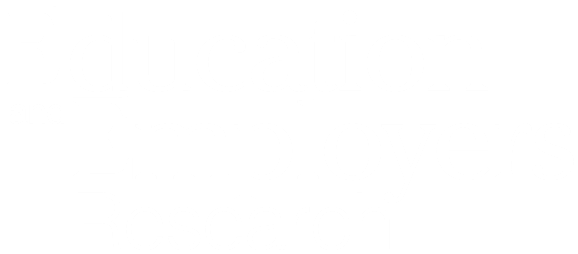 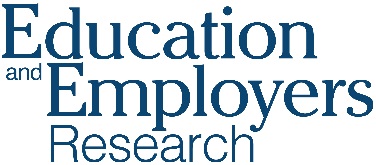 Pupils should do different activities
We asked 390 teachers with first hand experience of a wide range of employer engagement activities   

In their informed opinion these activities are effective in achieving a variety of achieve important outcomes within and after schooling
As a minimum, pupils should take part in one or more activity over key stages 3 and 4 each related to:
Sustained engagement with the working world.
Activities include: Work experience, Community volunteering and Mentoring. 
Effective in improving: Self-management, accessing part-time work.

The development of career exploration and recruitment skills. 
Activities include: Career talks, Career fairs, Workplace visits, Mock Interviews and Job shadowing.
Effective in improving: Understanding of the world of work, Career thinking, Decision making

Skill development through Enterprise activities 
Activities include: One-day and Long form enterprise competitions. 
Effective in improving: Problem-solving, Team working skills
[Speaker Notes: 390 Teachers with first-hand experience of a wide range of employer engagement activities argue that different activities are more effective in achieving different outcomes. Different people respond to different work related activities in different ways. Effective provision involves use of a range of different activities – with an emphasis on real-world experience.

Within these activities, it is those which most routinely place pupils into first-hand encounters with workplaces and working professionals, highlighted in bold above, which are most highly regarded by schools’ staff.]
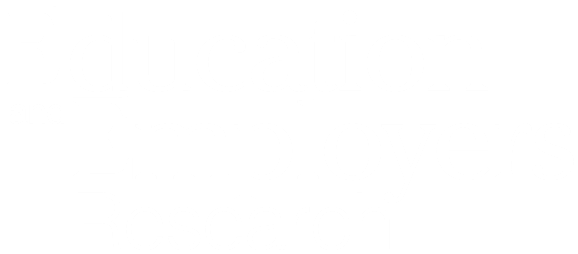 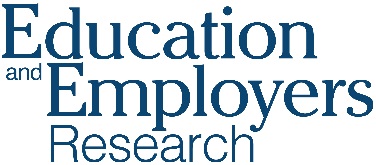 Higher and lower achievers should be considered separately
For lower achievers 
The results suggest that young people with lower levels of achievement will benefit more from sustained engagement with the working world (work experience, mentoring) and interventions which directly integrate employer engagement into teaching and learning (learning resources, classroom teaching).

For higher achievers 
By contrast, higher achievers are expected to respond to less substantial interventions (careers fairs, mock interviews).


It may be possible to read into these views that it is lower achievers whose confidence in education is weakest, who require the deepest exposures to the labour market to challenge embedded assumptions
[Speaker Notes: 390 Teachers with first-hand experience of a wide range of employer engagement activities argue that different activities are more effective in achieving different outcomes. Different people respond to different work related activities in different ways. Effective provision involves use of a range of different activities – with an emphasis on real-world experience.

investigates what schools staff think about the impact of those activities in terms of employability skills, attainment and pupil progression

Within these activities, it is those which most routinely place pupils into first-hand encounters with workplaces and working professionals, highlighted in bold above, which are most highly regarded by schools’ staff.]
Start earlier
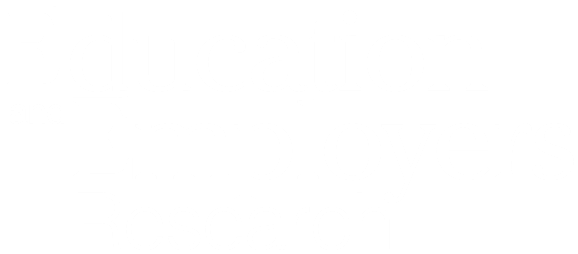 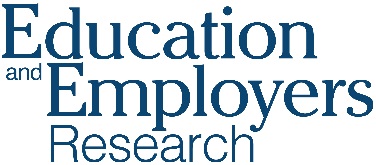 Earlier is better
Career education that works (Kashefpakdel and Percy, 2014)

For each career talk with someone from outside of the school experienced at age 14-15 young people benefited from a 0.8% wage premium when they were 26. 

These findings are statistically significant at 5%, meaning that there is a 95% certainty this correlation did not occur by chance. 

This relationship was not found for those aged 15-16, which implies that career talks had a greater value for the younger cohort.

In primary education
Children start to rule career options in or out at an early age and girls and boys hold stereotypical views about male and female careers by age 7. 

78.9% of primary school teachers who responded to the survey agree that engagement with the world of work can help to challenge gender stereotyping about jobs and subjects studies.
[Speaker Notes: It is evidenced that the early years of a child’s life are a key time in the formation of their attitudes and expectations. Children start to rule career options in or out at an early age and girls and boys hold stereotypical views about male and female careers by age 7. One way of tackling is to make sure they meet professionals of both genders who work in a variety of roles and sectors.]
.
Keep it real
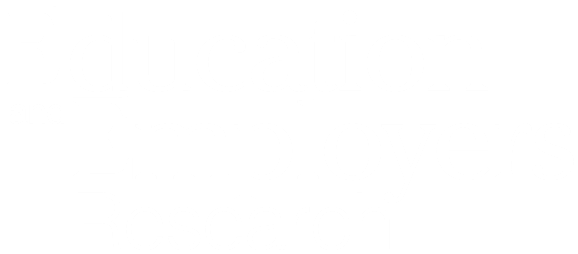 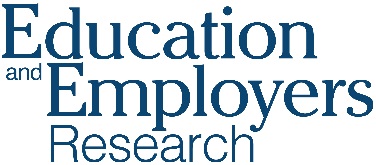 Research suggests, and both students and practitioners agree that it matters who delivers information within careers events.  It is important that the people providing information to pupils about jobs and careers can draw on personal, first-hand experience of the same professions
Students insights
Why is this important?
Providing a form of social capital
Providing new and useful information from a wider pool of professionals
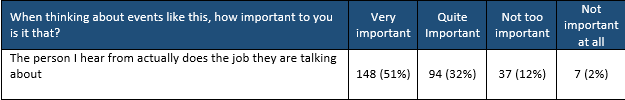 Practitioners
[Speaker Notes: It appears that that these interactions offer a certain authenticity which young people appreciate in comparison to other sources. Previous research has shown that direct interactions with employers was perceived to be of more value to young people when thinking about their career choices than information gathered from close ties such as parents or friends or that derived from online sources or media. 

These interventions can be seen as providing a form of social capital, expanding the effective personal networks of young people by giving them access to larger numbers of professionals with more varied types of experience than would be available from family-based social networks. Such interventions have been seen to add particular value by increasing access to ‘non-redundant, trusted information’ about the availability of economic opportunities and the suitability of a potential applicant for potential jobs. 

When surveyed after the events organised for this report a large majority of students agreed that as a result of talking to volunteers, they had learnt something new and useful in terms of pursuing a career ambition. When the question of authenticity was put to a panel of 38 experienced practitioners they overwhelmingly agreed that careers events were most effective when the presenter was clearly someone from the world of work.]
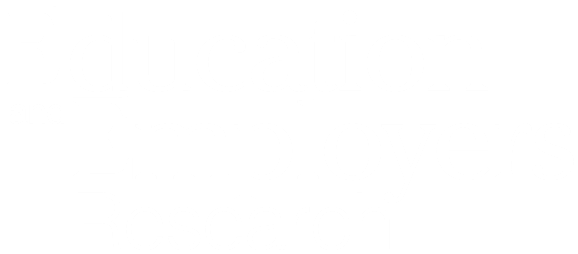 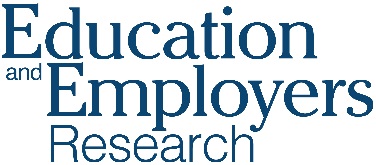 Mann and Caplin 2012

Careers information derived from direct
interactions with employers was perceived
to be of more value to young people
when thinking about their career choices
than information gathered from close ties
such as parents or friends or that derived
from online sources or media.
469 young people (12-16)
[Speaker Notes: It appears that that these interactions offer a certain authenticity which young people appreciate in comparison to other sources. Previous research has shown that direct interactions with employers was perceived to be of more value to young people when thinking about their career choices than information gathered from close ties such as parents or friends or that derived from online sources or media. 

These interventions can be seen as providing a form of social capital, expanding the effective personal networks of young people by giving them access to larger numbers of professionals with more varied types of experience than would be available from family-based social networks. Such interventions have been seen to add particular value by increasing access to ‘non-redundant, trusted information’ about the availability of economic opportunities and the suitability of a potential applicant for potential jobs. 

When surveyed after the events organised for this report a large majority of students agreed that as a result of talking to volunteers, they had learnt something new and useful in terms of pursuing a career ambition. When the question of authenticity was put to a panel of 38 experienced practitioners they overwhelmingly agreed that careers events were most effective when the presenter was clearly someone from the world of work.]
Level the playing field
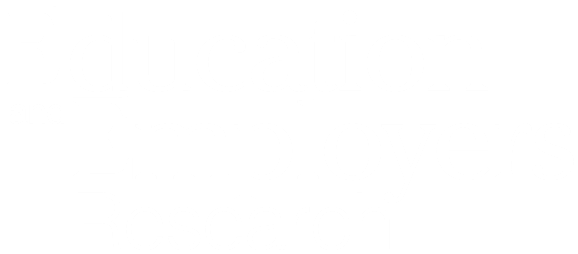 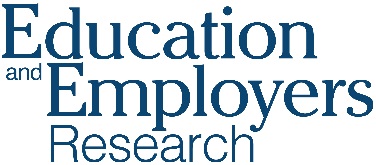 a) Most young people educated in the state sector think that their schools prepared them poorly for adult working life; b) Young adults who experienced greater volume of school-mediated employer engagement feel better prepared for the adult working world
[Speaker Notes: Young British adults who reported the lowest levels of employer engagement in their education came, on average, from more disadvantaged backgrounds: those who had received free school meals, whose parents had not attended university. 

Moreover, young people reporting the highest levels of engagement were more likely to go to independent and grammar schools, and go on to achieve higher level qualifications]
Listen to young people
[Speaker Notes: Students earn more in later life, and are less likely to become NEET when they find employer engagement activities helpful. Schools could maximise these impacts by listening to students needs in terms of knowledge, information and experiences in the transition to the world of work. It is then beneficial that careers provisions are designed considering what young people would find helpful to hear about.]
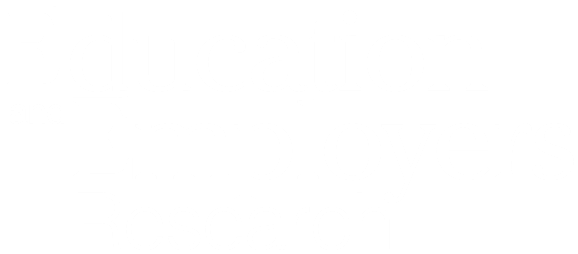 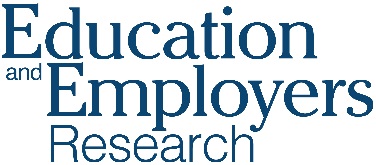 It is then beneficial that careers provisions are designed considering what young people would find helpful to hear about.
Education and Employers 2017

Respondents who felt their teenage employer engagement to have been helpful went on to earn more and experience lower rates of being NEET than peers. 

Consistently it was the young adults who recalled the most engagements who found the activities undertaken to have proved to have been more helpful to them


Kashefpakdel and Percy 2016

In their study students who took part in career talks at 14/15 and found them ‘very helpful’ witnessed a 1.6% increase in earnings per career talk at age 26.
[Speaker Notes: Students earn more in later life, and are less likely to become NEET when they find employer engagement activities helpful. Schools could maximise these impacts by listening to students needs in terms of knowledge, information and experiences in the transition to the world of work. 

It is then beneficial that careers provisions are designed considering what young people would find helpful to hear about.]
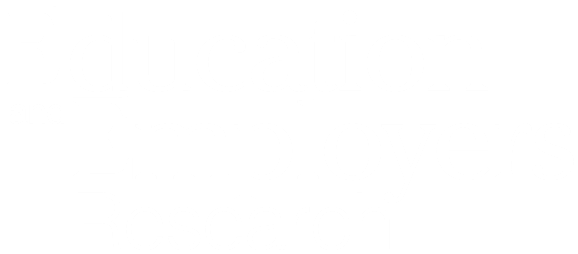 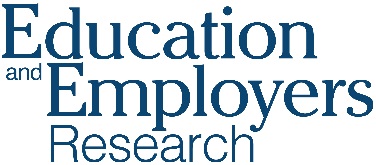 What do young people want?
Preparation & Follow up
[Speaker Notes: Schools and colleges can expect greater impacts when they contextualise and prepare young people for they engage with the world of work. Students consistently find employer engagement activities more useful if they have had time to think about their wider ambitions and prepare themselves.]
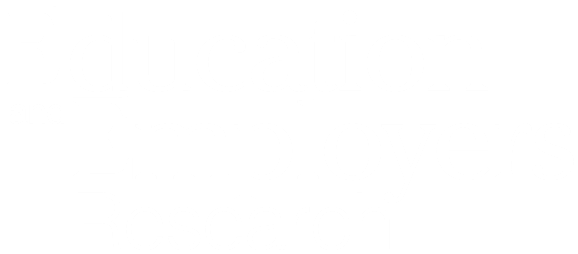 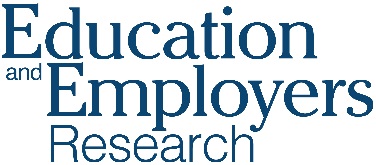 Students consistently report that employer engagement activities were more useful if they have had time to think about their wider ambitions and prepare themselves prior to an event taking place. 

A number of educational professionals noted that whilst advice from people from the world of work was a crucial element in any careers provision, follow up advice from a careers professional helped to consolidate and make sense of the information provided. 

Wider literature agrees: 

a young person’s career awareness and confidence are greatly improved when they have attended a wraparound preparation and follow up session with a careers professional, compared to a careers fair alone
[Speaker Notes: Positive impacts can be expected to be optimised when young people are well prepared for careers events and undertake follow up activities after the activity. Schools and colleges should set aside time for students to prepare before an event begins.]
Be coercive
[Speaker Notes: Young people don’t know what they don’t know. Assumptions shape attitudes and attitudes guide decisions and the assumptions teenagers have about jobs are often very deeply held. Exposure to people from different roles and backgrounds is a perfect way to challenge often unspoken assumptions, and build confidence through speaking and listening.]
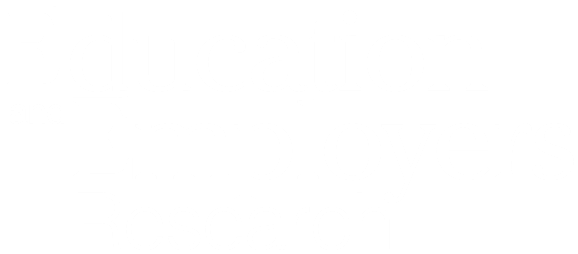 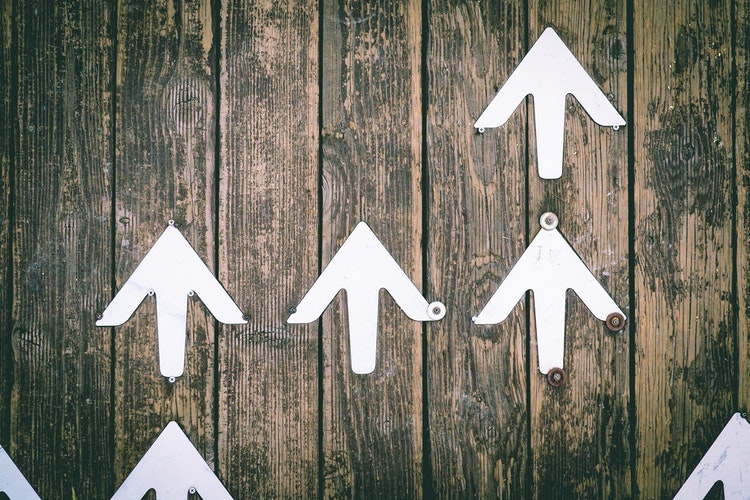 A new toolkit to capture some of the indicators of successful transitions …
[Speaker Notes: Add CET logo]
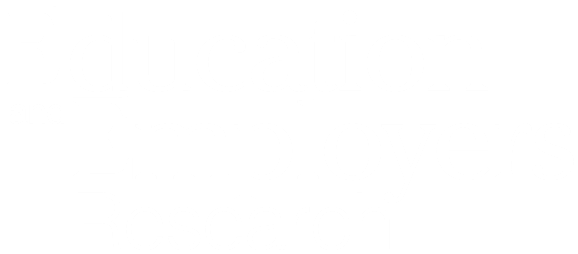 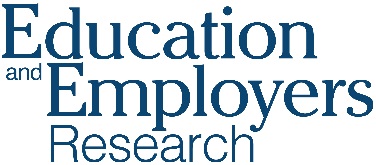 Aim of this research
This study aims to harness insights from UK longitudinal studies to help careers professionals and other school teaching staff identify and prioritise pupils who require greater levels of careers provision as they approach key decision making points.


Comprised of a questionnaire and scoring system, the toolkit has been designed to be comprehensive – relevant to students at all attainment levels – by making use of robust UK longitudinal data which compares students of similar characteristics (for example, socio-economic background, geographical area, attainment levels) to identify which factors which make a difference to economic outcomes (earnings and and employment) in later life.


Importantly, the study identifies attitudes and experiences (we term them ‘indicators’) which schools can influence in order to better prepare their young people for adult working life. The approach adopted is primarily designed to allow schools to identify students requiring greater levels of support to help them become well prepared.
[Speaker Notes: Add CET logo]
The questionnaire
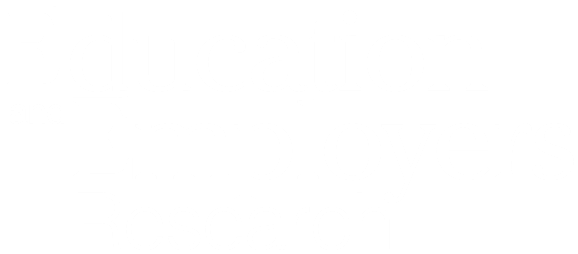 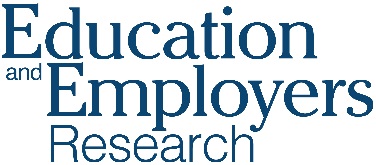 Short questionnaire with 13 questions split between 4 sections based on the themes identified 

Each section to be scored and evaluated individually (cumulative score not tested) 

Allow schools staff to come to an overall view on the preparedness of a young person and to identify particular areas where a student may need more targeted guidance

Scoring system
Reflects the effect sizes found in the research studies
E.g. In one of the studies used, teenagers who spoke to teachers about their future plans were 13% less likely to be NEET (on the day of the survey). If a young person indicated on the questionnaire they had done this, they would be awarded a score of 5, as the effect size is above 11%.
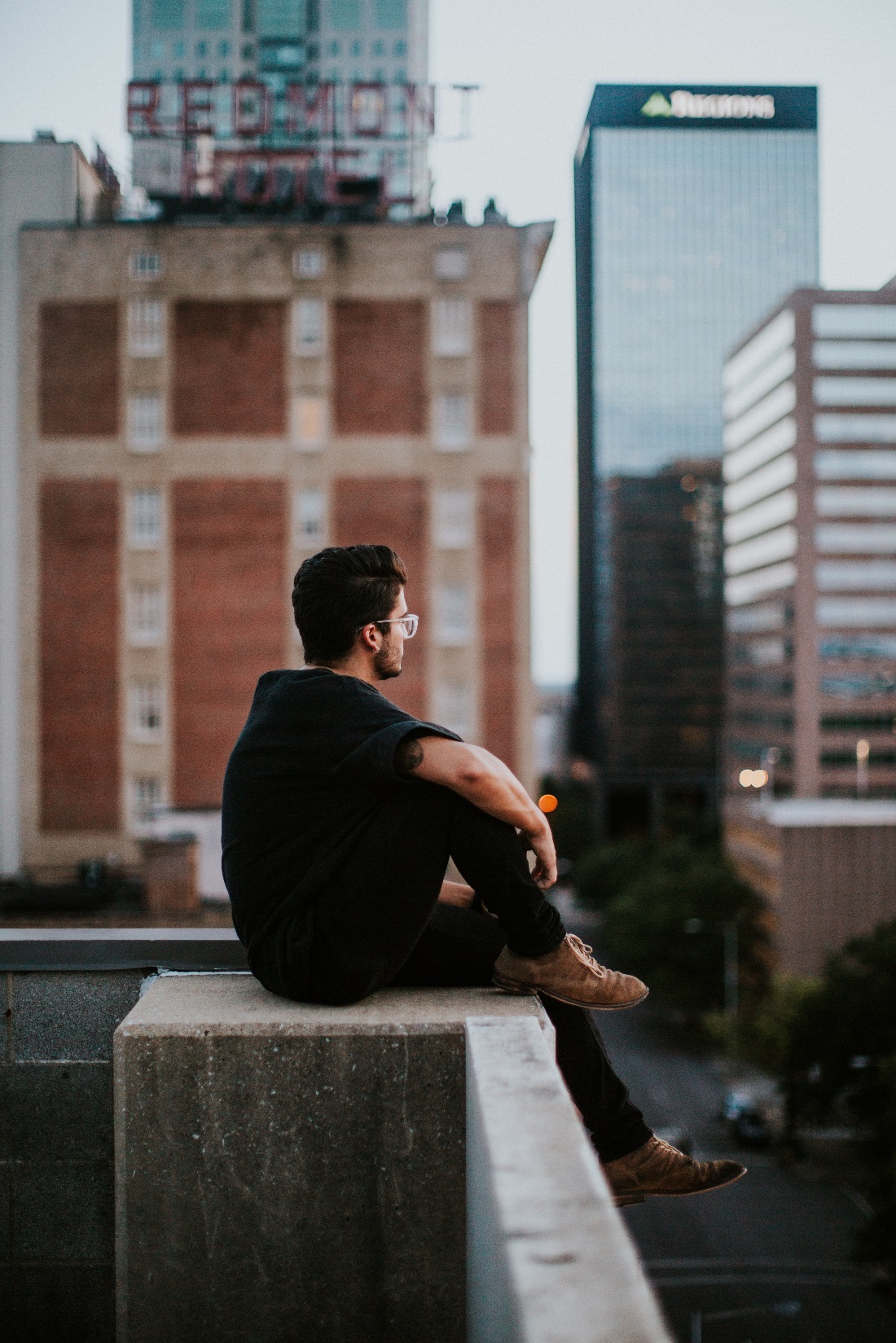 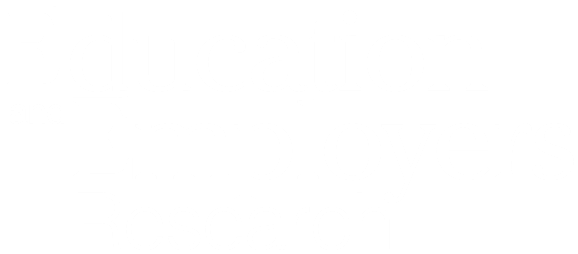 Underlying themes
Theme one: Thinking about the future

Theme two: Talking about the future

Theme three: Experiencing the future

Theme four: Thinking about school
[Speaker Notes: Theme one: Thinking about the future

Teenage certainty about career aspirations
Higher teenage occupational aspirations 
Teenage plans to stay in education after age 16 
Alignment

Theme two: Talking about the future

Teenage participation in school-based careers talks with outside speakers is associate with better adult economic outcomes

Teenagers who speak to teachers about their educational plans can expect better adult economic outcomes than peers who don’t]
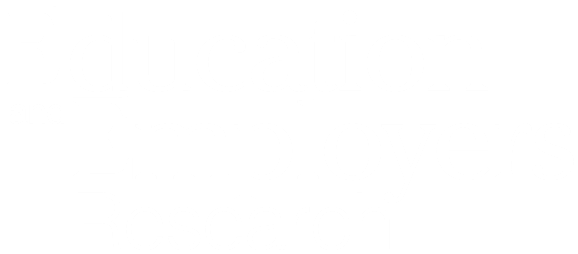 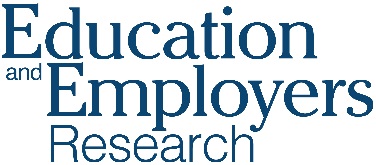 The trial
Distributed to 6 schools who used the questionnaire 788 students in between Year 9 and Year 11.

We asked experienced careers advisors/school career staff to explore how effective the questionnaire and mark scheme was in identifying:

-    Students (at all levels of achievement) who required greater attention
How students perceived the quality of careers events that had been provided for them
Findings
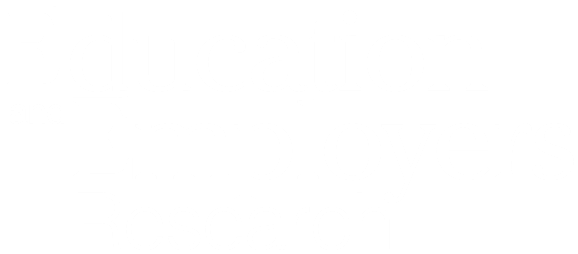 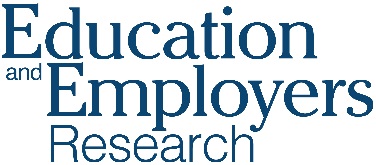 Feedback from schools proved to be positive. 

All schools felt the questionnaire and scoring system enabled staff to identify and prioritise young people requiring greater support.

5 out of the 6 expressed a desire to use the tool in their schools if it became available

4 of the 6 practitioners thought the indicators would also be useful if used as a before and after test, to help assess whether a career intervention has actually worked.
[Speaker Notes: Feedback from schools proved to be positive.  All schools felt that the indicators enabled staff to identify young people requiring greater support. Five out of the six schools expressed a desire to use the questionnaire and scoring system in their schools if it became available. They highlighted that it helped them target the young people who needed greater provision and allowed them to prioritise which young people needed most pressing support. Four of the six practitioners thought the indicators would also be useful if used as a before and after test, to help assess whether a career intervention has actually worked. The indicators were found to be particularly useful for those in year 11, but had more limited use amongst the year 9 respondents in this sample. Practitioners highlighted that this may be due to the patterned nature of careers guidance provision in UK schools, with many careers programmes begin in earnest as students begin year 11, meaning younger students will often score poorly in the experiencing the future and talking about the future sections. The indicators may then we best marketed as a tool for assessing year 11 students overall preparedness.]
Confirmed format
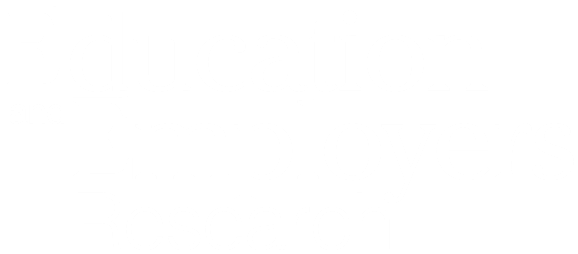 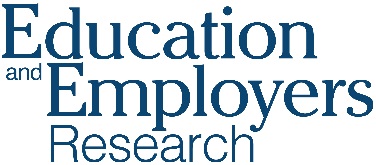 General information

Q1. Your name

Q2. What year group are you in?

Q3. What are your plans after year 11? 
*This includes A-levels, apprenticeships, traineeships and other qualifications*

Thinking about the future

Q4. Nearly everyone your age has some sort of idea of what they want to do in life. Is there a particular job or jobs which you would like to do when you leave education? [If no, go to Question 6a].
• Yes    	• No

Q5. If you do have a job in mind, what is it? 
*If you have more than one job in mind, please write the one you are most serious about pursuing*………………..
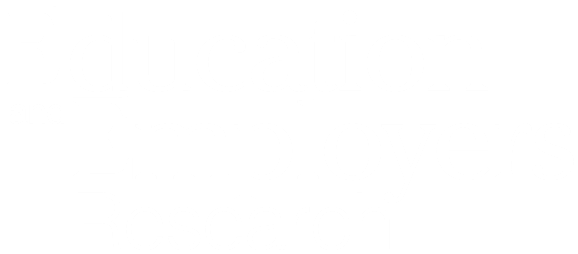 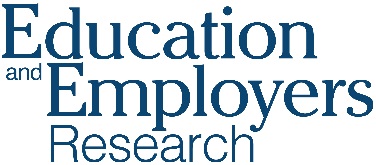 Q6a. Which level of qualification do you plan on achieving?
• No qualifications                                                       • A vocational qualification (e.g. BTEC or NVQ)     
• GCSEs                                                                          • An undergraduate degree (or equivalent provided by an apprenticeship)
• A-Levels (or equivalent provided by an apprenticeship)        • A postgraduate qualification 
• I’m not sure


Q6b. Thinking about the job you chose in Q5. How would you go about achieving it? (E.g. which qualifications, training programmes, subjects would be useful to you?)…………………………..


Q7. When you leave full-time education is there anyone in your family or anyone else you know who can help you get a job (any job at all)?
• Yes    	• No      • I’m not sure


Talking about the future 

Q8. Have you ever talked to your subject teachers or other teaching staff about what you plan to do next in terms of education? 
• Yes    	• No
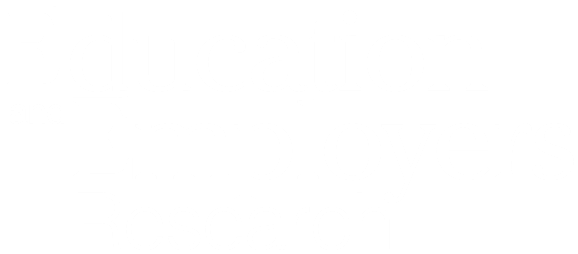 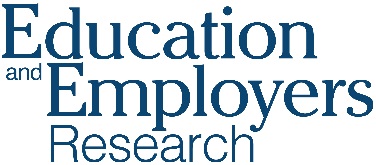 Q9. Have you ever had a careers talk from someone from outside of school during your time at secondary school? If so, how many?
*Careers talks involve someone from a local business coming into school to talk about their own career and education. This could be in an assembly, in a careers class, or to a small group of students interested in a particular career.*
• 0          	• 1 – 2           • 3 – 4        • 5+ 

Q10. Did you find these careers talks from people outside of school very helpful? 
*You may have found a careers talk helpful even if it helped you realise you DID NOT want to go into a certain profession*
• Yes        • No 


Experiencing the future

Q11. Since being in secondary school, how many times have you come into contact with employers/local business people through the school?
*This may include careers talks, careers fairs, careers carousels, work experience, CV workshops, and enterprise days.* 
• 0            • 1 – 2            • 3+ 

Q12. Have you ever had a paid part-time job? 
• Yes        • No
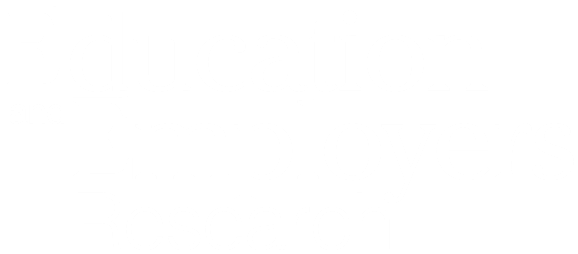 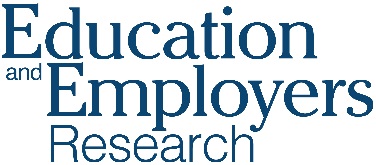 Thinking about school

Q13. Thinking about the jobs you might do in the future, do you think that your time at school has been useful?

• Yes, it has been useful            • No, it has been largely a waste of time           • I’m not sure
To summarise
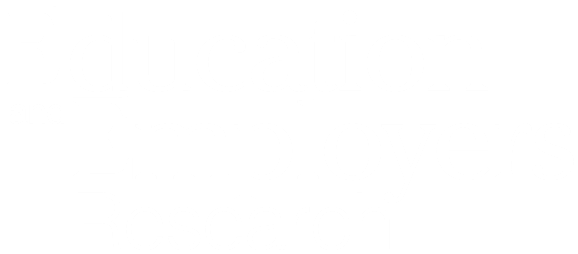 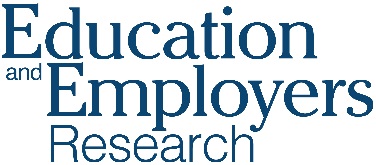 A tool to help teachers identify the preparedness of a young person and where they could take part in more activities 
Based on academic literature – ‘Indicators’ 
Drilled down and themed the findings 
Created questionnaire and scoring system 
Trialled it with practitioners
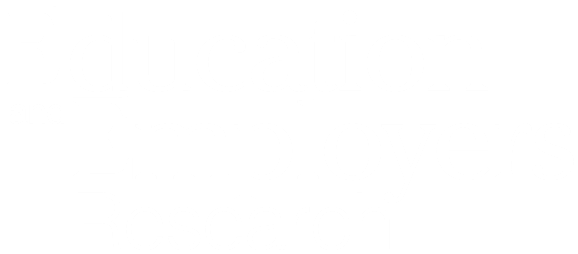 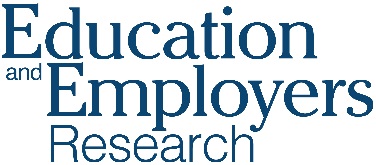 Next steps
We launched the report on the 12th October 

We aim to test this further with a larger pool of schools

We have a toolkit now to download, please send us an email!
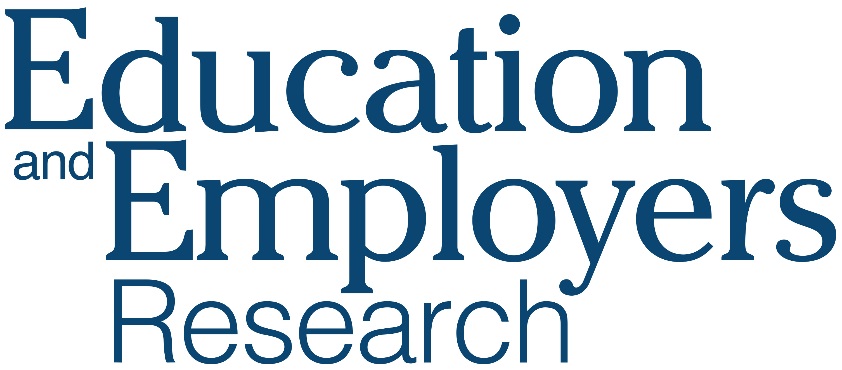 www.educationandemployers.org/research-main  

@Edu_Eresearch
Thank you